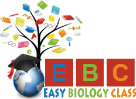 https://www.easybiologyclass.com
Properties of Enzymes
Catalytic Property, Specificity, Reversibility,  and Sensitivity to Heat and pH
e-mail: easybiologyclass@gmail.com
	              admin@easybiologyclass.com
	              www.easybiologyclass.com
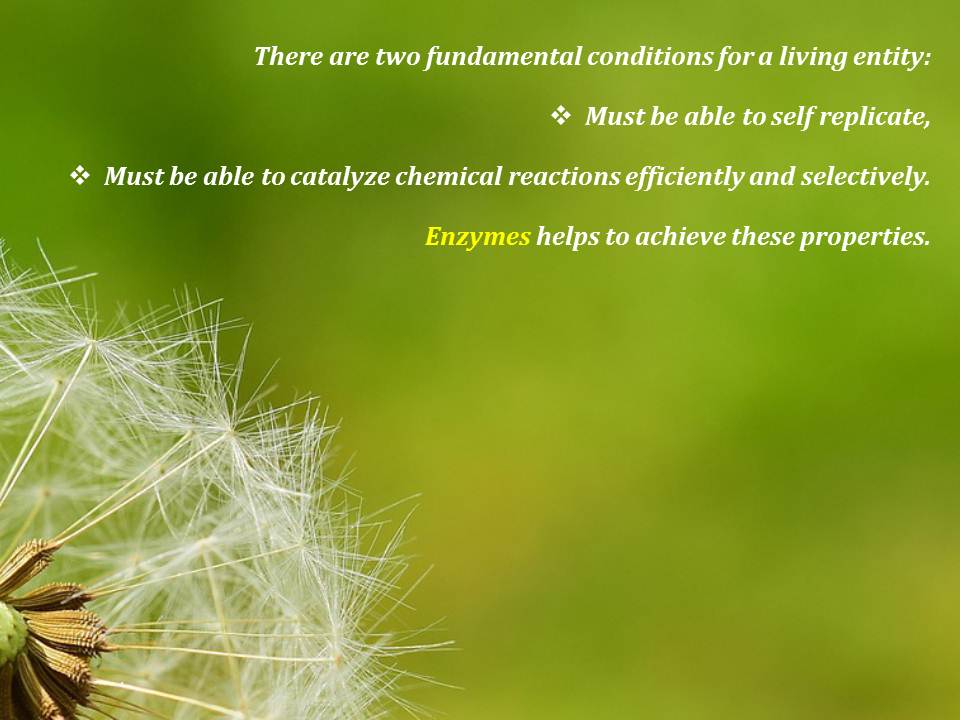 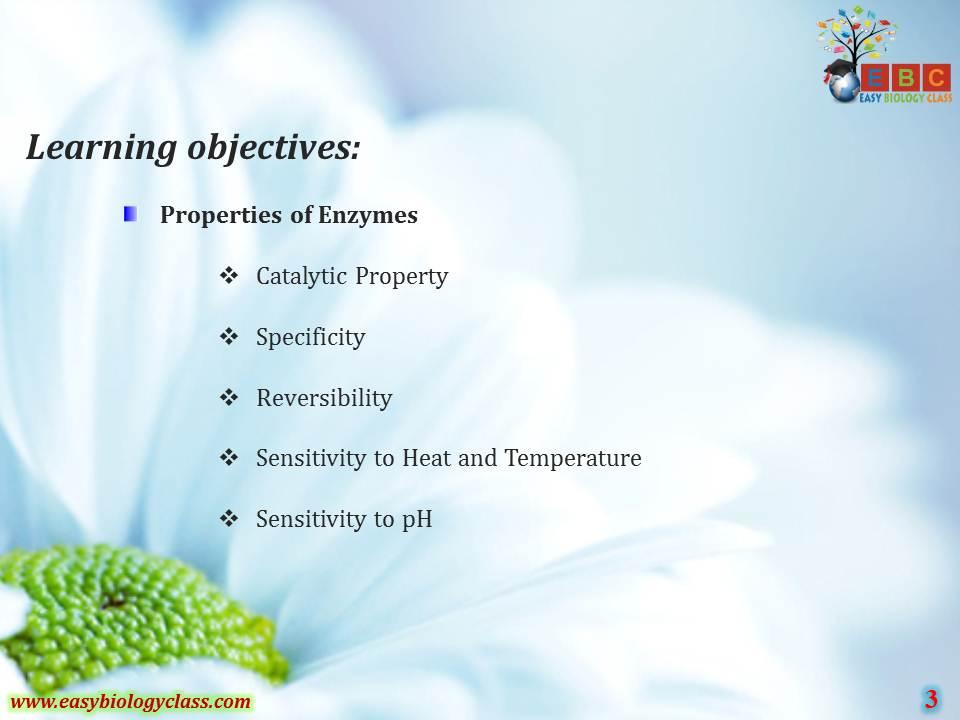 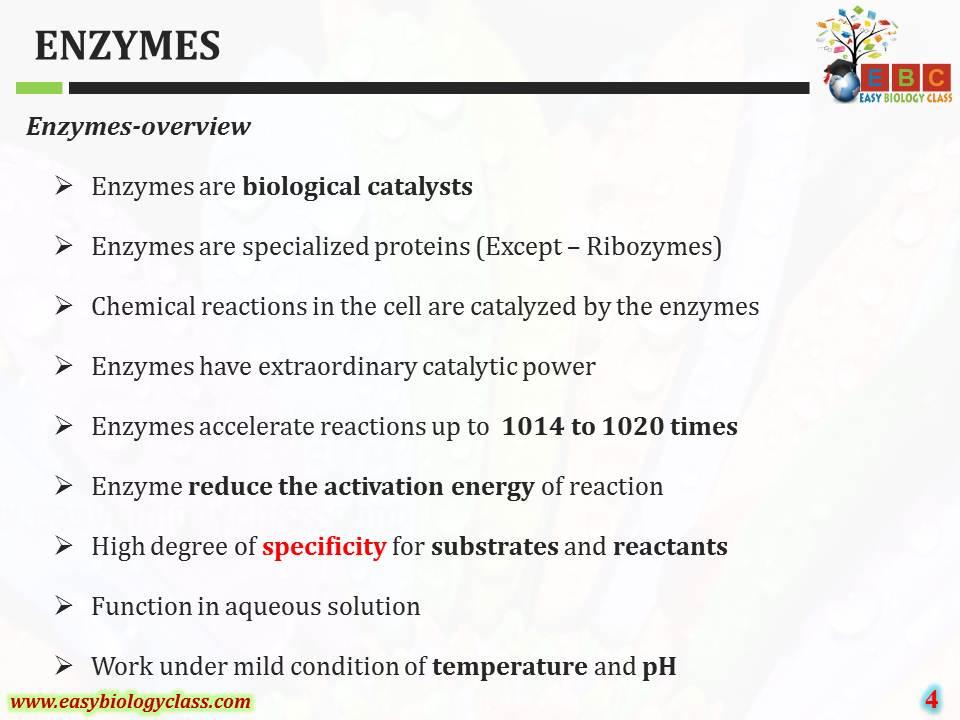 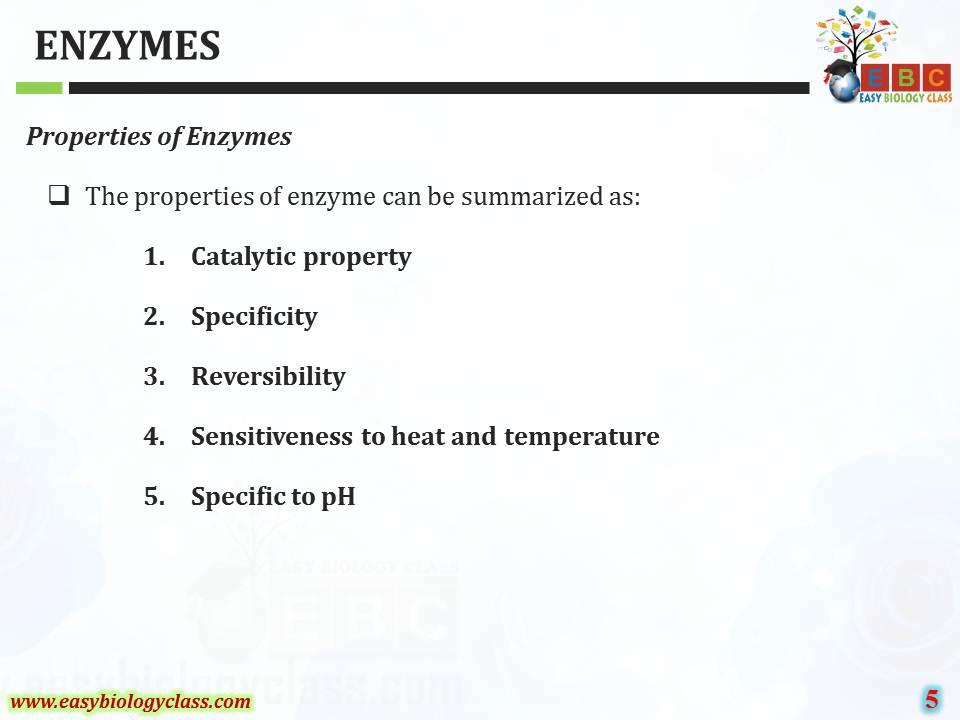 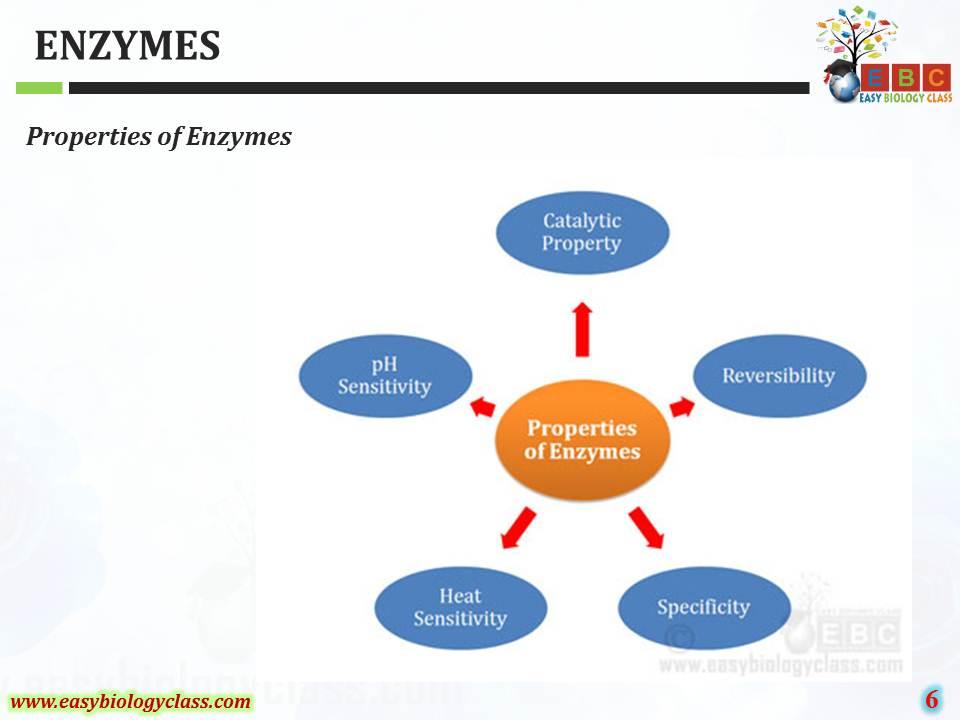 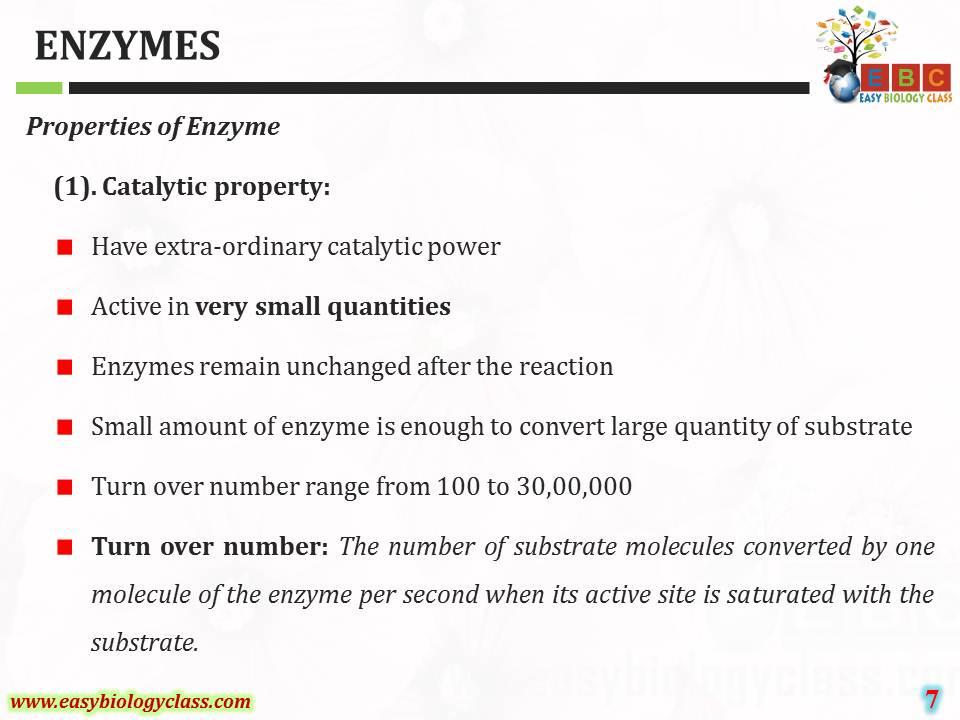 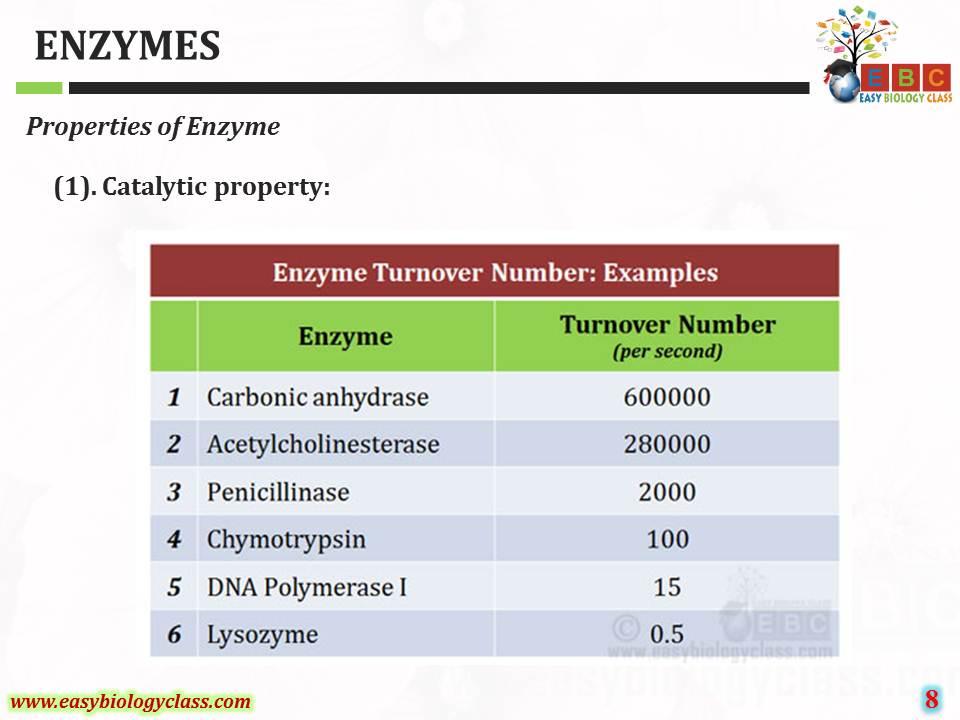 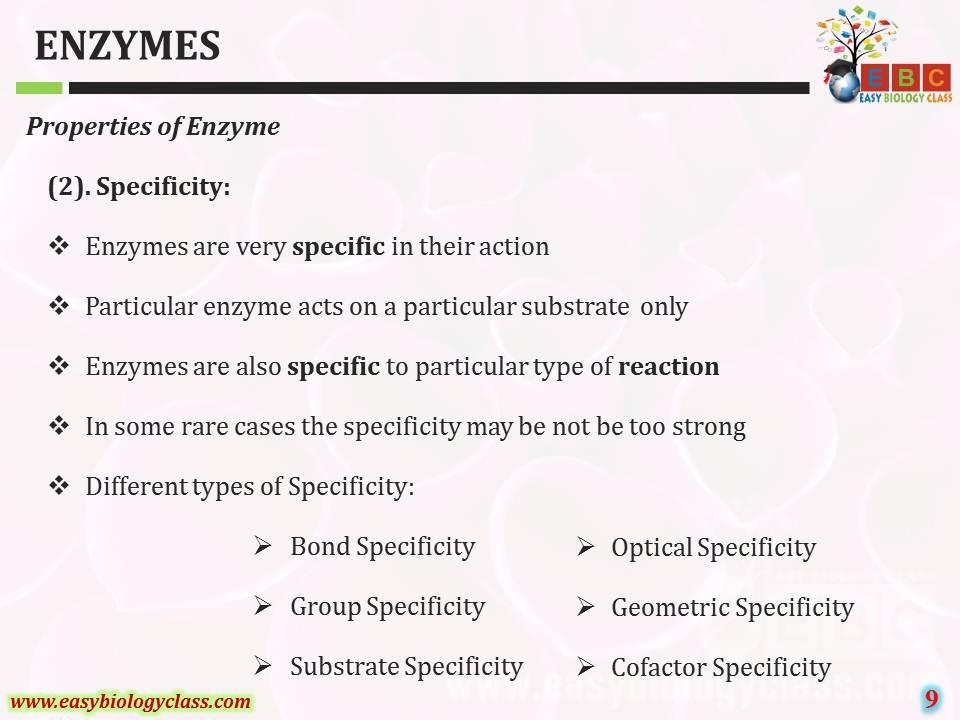 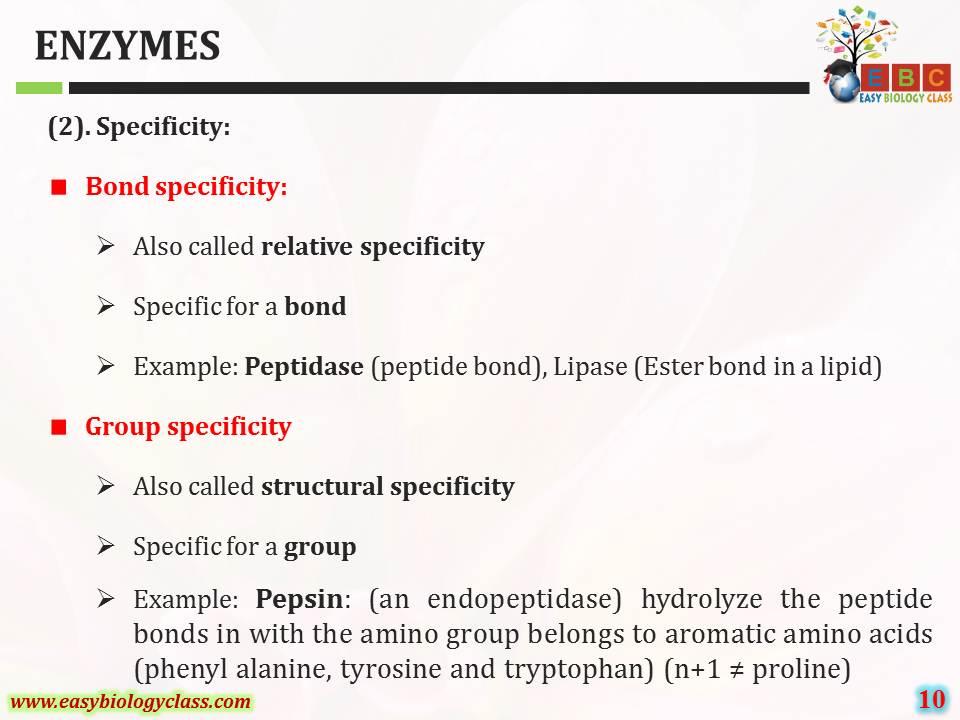 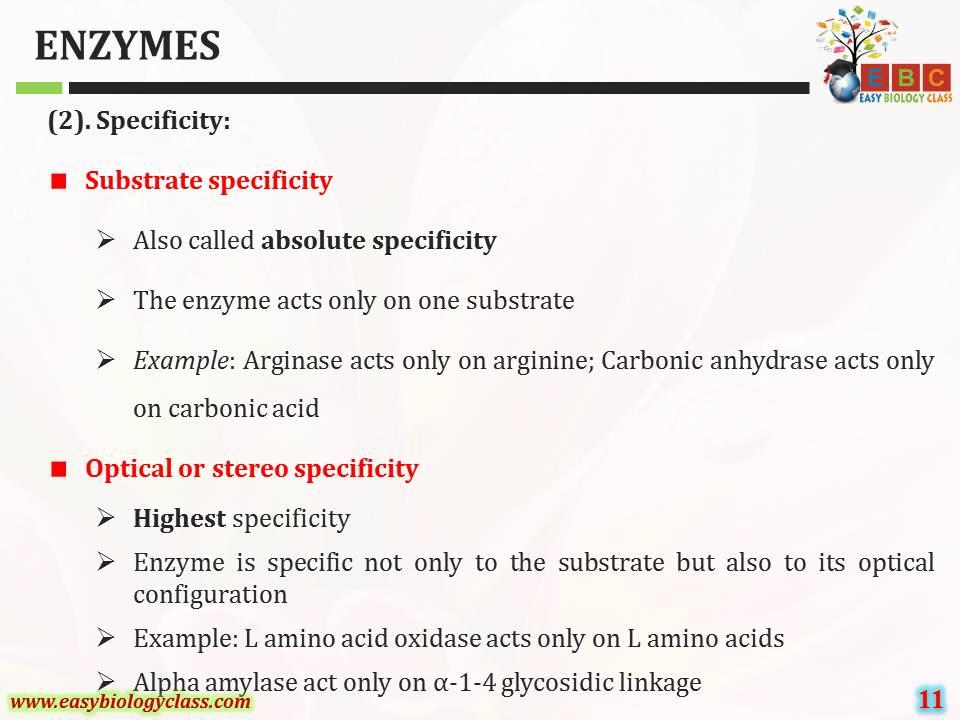 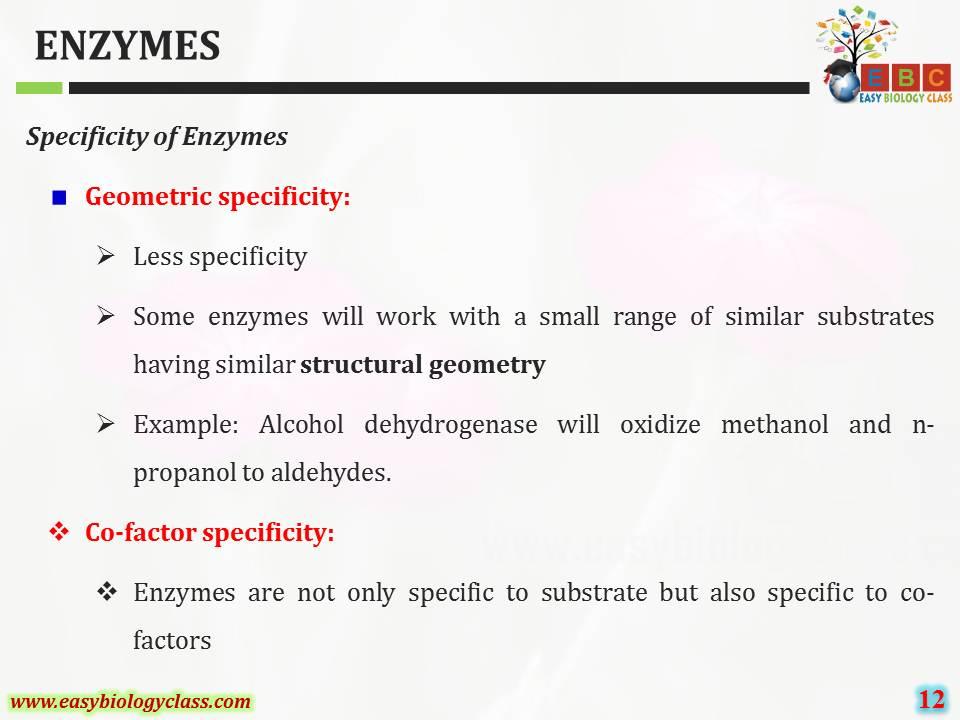 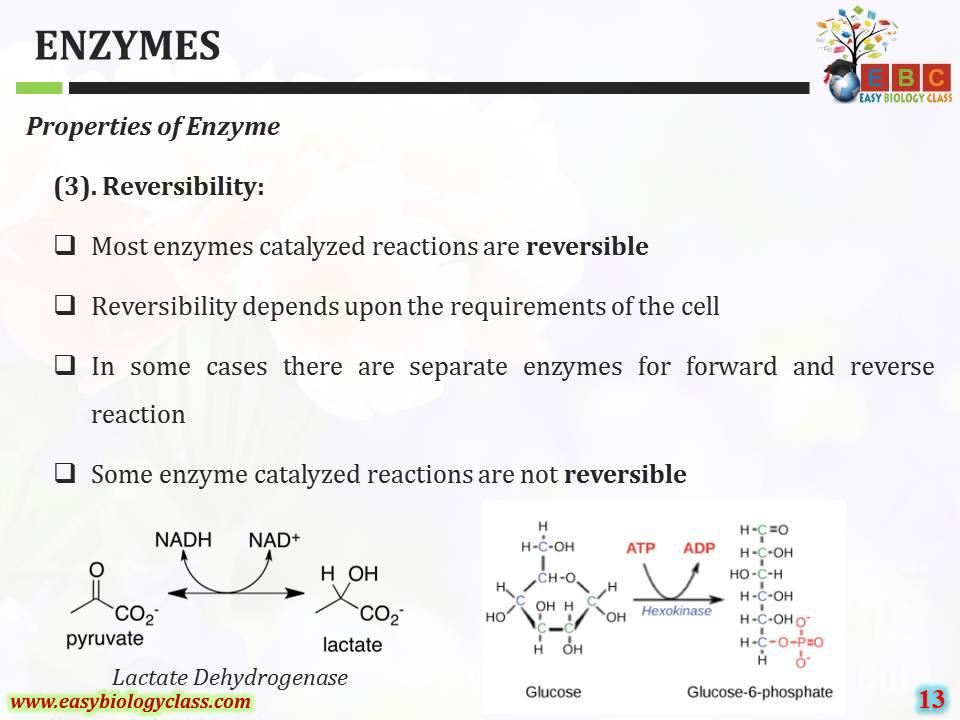 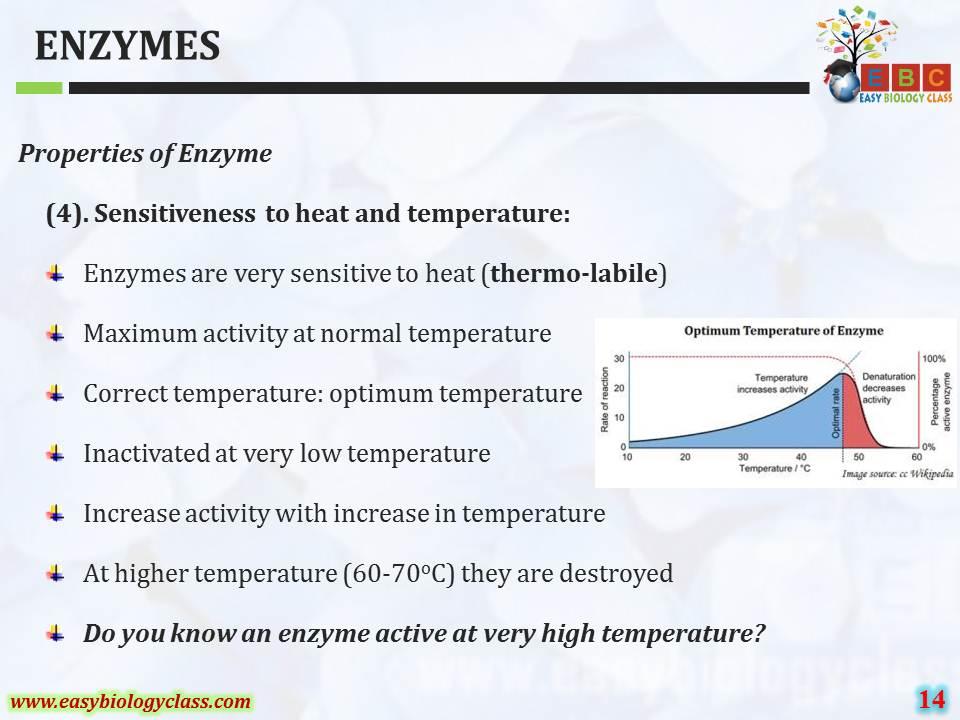 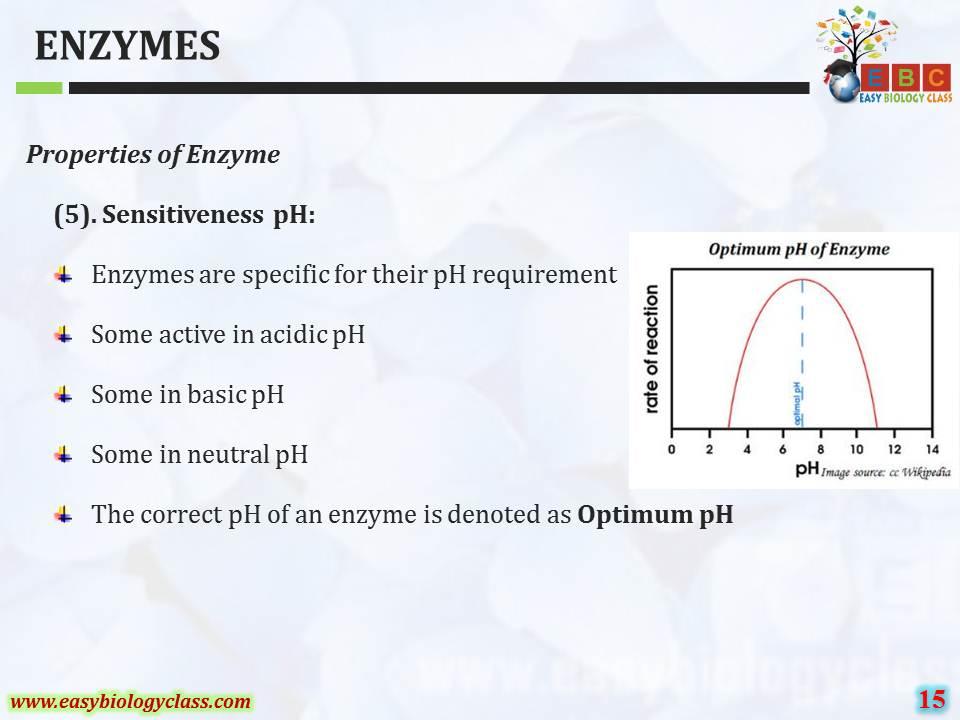 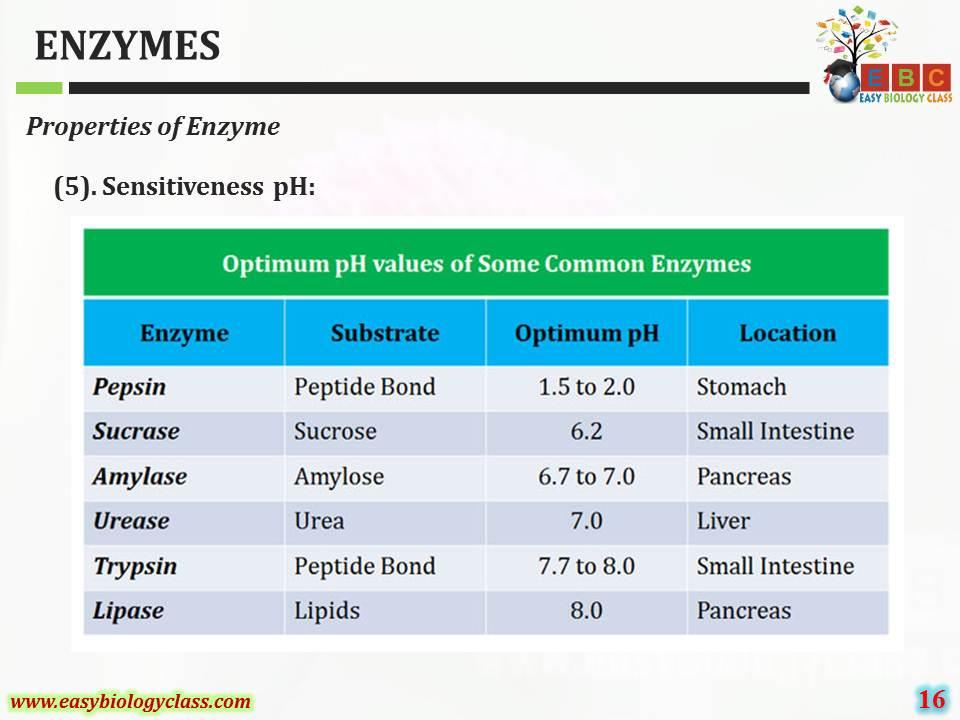 For detailed description of this topic, please click on:
https://www.easybiologyclass.com/properties-of-enzymes-biochemistry-lecture-notes/
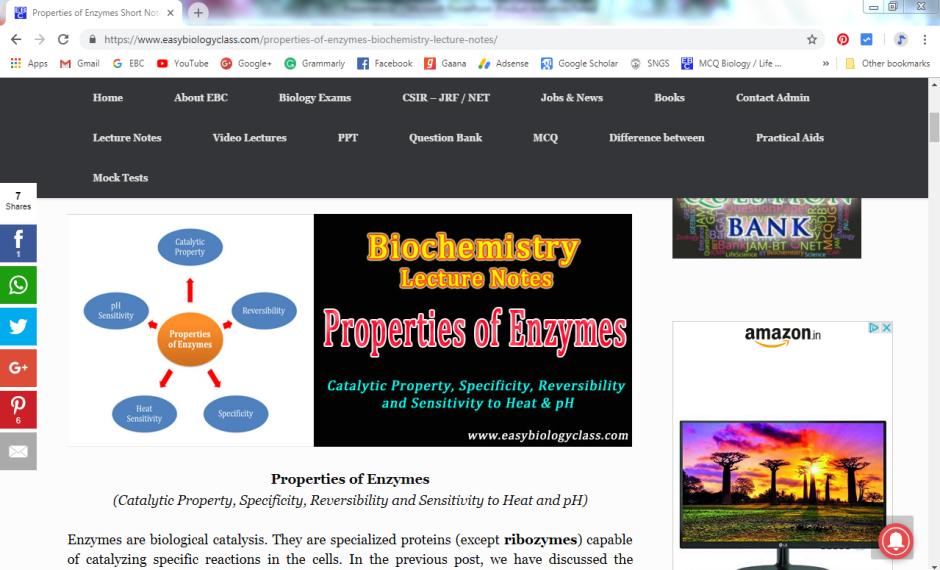 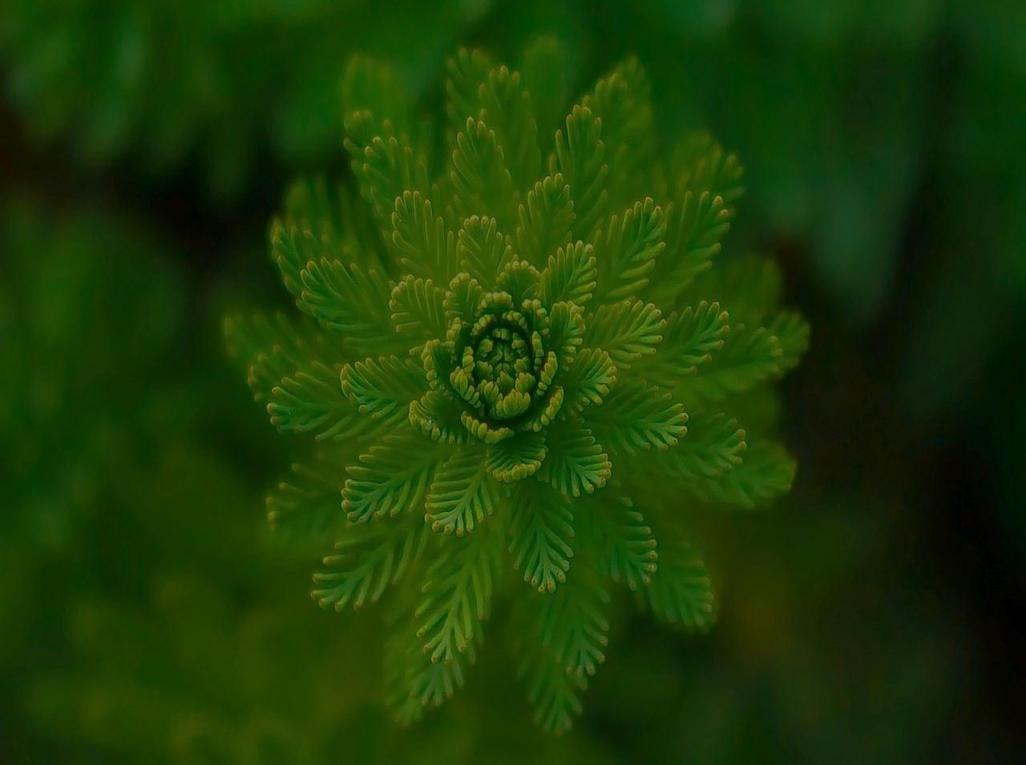 Visit our website: www.easybiologyclass.com for:
Lecture notes
Video tutorials
Biology PPTs
Biology MCQs
CSIR and GATE Study Materials
Job Notifications
Question Bank
Many more…
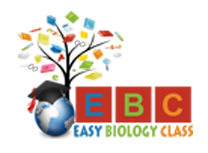 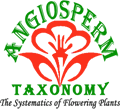 Our sister concern: www.angiospermtaxonomy.com
For more, visit:
Video Tutorials
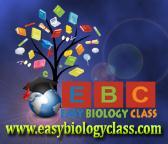 https://www.easybiologyclass.com
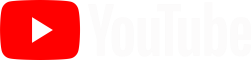 EasyBiologyClass
Thank You…
E-mail:
         easybiologyclass@gmail.com
         admin@easybiologyclass.com 
         visit: www.easybiologyclass.com